Yrkesskor 2020-2
Avtalet i korthet
1
Omfattning
Geografisk indelning och leverantörer
Avropsmodell
Att avropa – steg för steg
Priser och leveranstider
Fakturering och e-handel
Webbutik
Garanti kvalitet och uppföljning
Hållbarhet
Problem?
Frågor
Innehåll
2022-03-09
2
Omfattning – skor och sulor
Många yrkeskategorier
Tekniker, montörer, park/trädgård, service, renhållning, restaurang, vård, fritid, förskola…..
Produkttyper
Skor, kängor, sandaler, tofflor, stövlar, sport/walking, gummi/allvädersstövlar, innersulor och tillbehör (t ex skosnören, impregnering)
Certifierade skyddsskor, yrke/arbetsskor och inte certifierade
Hög kvalitet -  t ex ergonomiska, effektiv stötdämpning, stöd hålfot, stadig hälkappa, vridstyva, god ventilation, halkskydd, antistat…
Storlekar
37-46 med normal passform (lagervaror)
Övriga storlekar samt modeller med annan passform t ex dammodeller (beställningsvaror)
2022-03-09
3
Geografisk indelning - leverantörer
Geografiska områden 
Syd 
	Skåne, Blekinge, Kalmar, Kronoberg, Jönköping, 	Halland, Västra Götaland och Östergötland
Mitt 
	Stockholm, Södermanland, Uppsala, 		Västmanland, Örebro, Värmland, Dalarna och Gotland
Norr 
	Gävleborg, Jämtland, Västernorrland,  	Västerbotten och Norrbotten



Leverantörer – alla har avtal i samtliga områden – i bokstavsordning:
Ahlsell Sverige AB
Voky (f.d. Profilservice Nordic AB)
Procurator Sverige AB
Shoemed AB
SIKA Footware A/S
Swedol AB
2022-03-09
4
Att avropa
Särskild fördelningsnyckel – utgå från individens behov
Om man redan känner till sitt behov (rätt produkt t ex skomodell) och flera leverantörer erbjuder den
beställ från leverantör med lägsta pris (se nedan)
Om man inte känner till sitt behov
utprovning
Beställning från alla leverantörer är alltså möjlig

Utprovning –  krav minst 2 ggr/år främst på central plats hos er
alternativt i butik eller utskick, där det är möjligt och ni har det behovet

Om det därefter finns likvärdiga produkter ska följande urvalsordning gälla:
Lägsta pris, inkl ev tillägg för express
Leveranstid
Miljömärkning
Lottning
Beställningar
E-handel, webshop, epost eller telefon kundtjänst
2022-03-09
5
Att avropa – steg för steg
Vid känt behov och lägsta pris – beställ direkt
Vid utprovning
Beskriv till leverantörerna ert behov av
Produkter/produkttyper och andra behov t ex leveranstider, utprovningstillfällen, lokala förutsättningar, hur vill ni göra inköpen
Ev produktegenskaper för behovet – bästa passformen, ergonomisk kvalitet t ex särskild anpassning för ”problemfot”, bred/smal läst
Leverantörerna svarar med förslag på sortiment ur Avtalsprislistan. OBS pris och leveransvillkor redan klara
Utprovning efter överenskommelse
Bestäm sortiment utifrån utprovningen
Få artikellistor från leverantörerna. Kan alltså bli från en eller flera leverantörer

Beställ som ni bestämt med leverantörerna
Orderbekräftelse inkl samtliga kostnader, inget får faktureras i efterskott
2022-03-09
6
Priser och leveranstider
Priser och sortiment
Avtalsprislistan – 2 olika sortiment – Adda publicerar alltid den senaste versionen
Fast sortiment - (varukorgen) – upphandlade priser, grundbehov
Övrigt sortiment – (samma produktkategorier och krav, andra passformer eller utföranden) rabatterat sortiment, kompletterande. Får uppdateras varje tredje månad
Sortimenten får prisjusteras varje sjätte månad
Om längre kontrakt mellan er och leverantören får priserna justeras efter 12 månader
Leveranstider
Lagervaror standardsortiment	inom 7 dagar
Lagervaror övrigt sortiment		inom 14 dagar
Beställningssortiment		enligt ÖK
Frakt
Order över 1000 SEK fraktfritt
Order under 1000 SEK faktisk fraktkostnad, max 500 SEK
Fasta leveransdagar eller samordnad varudistribution – om ni önskar
2022-03-09
7
Fakturering och e-handel
All elektronisk kommunikation enligt PEPPOL-processen och senaste SFTI-standarder
Om kund avviker från angivna standardformat har leverantören rätt att ta ut 950SEK/tim för merarbete. Precisera behov, leverantören tar fram beräknad tidsåtgång, ni godkänner innan start
Elektronisk faktura – BIS Billing 3 eller senaste SFTI
Inga tillkommande kostnader efter orderbekräftelse
Ej från underleverantör eller annan agent
E-handelkatalog efter 3mån från begäran – en eller flera format
Svekatalog, SFTI/ESAP 6, punch-out, cellstruktur eller leverantörsportal - data från Avtalsprislistan
E-beställning och e-orderbekräftelse efter 3mån från begäran – en eller flera format
Sveorder, SFTI/ESAP 6, punch-out, fri form epost, leverantörsportal
E-leveransavisering efter 3mån från begäran – en eller flera format
Sveleveransavisering, SFTI/ESAP 6
2022-03-09
8
Webbutik
Ska finnas tillgänglig från 1 månad efter ramavtalsstart
Unik inloggning. Kontakta leverantör för inloggningsuppgifter
Innehåll
sortiment och priser från Avtalsprislistan
standard- och övriga sortimentet
möjlighet att beställa inkl attestflöde (om ni har behovet)
Produktinformation – t ex storlekar, standarder, material, miljömärkning
löpande uppdateringar vid förändringar  (avtalsprislistan gällande)
orderhistorik och statistik
kontaktuppgifter, beställningsrutiner, leveranstider inkl ev förseningar, returhantering etc
2022-03-09
9
Garanti kvalitet och uppföljning
Garanti		Enligt köplagen

Kvalitet		Gällande standarder, skor anpassade för respektive 						yrkesområde/lokaler/yttre påverkan etc
		
Uppföljning		Inköpsstatistik – begär när ni behöver
			Tillträde och insyn i era kontrakt - begär när ni behöver
2022-03-09
10
Hållbarhet
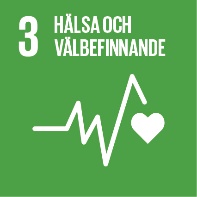 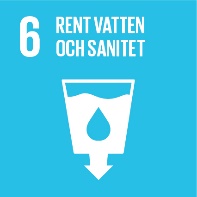 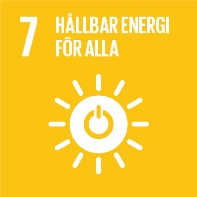 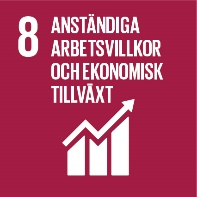 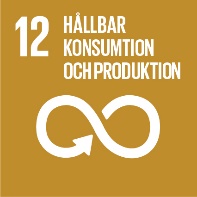 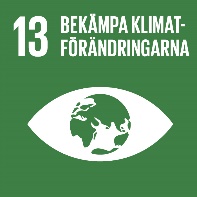 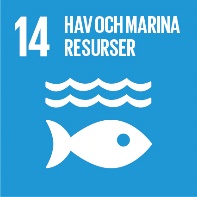 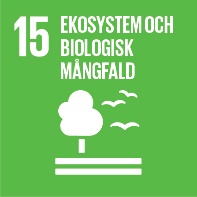 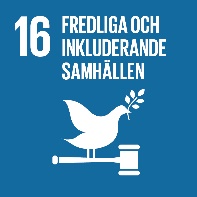 2022-03-09
11
Problem?
Avbeställning		innan det har skickats från lev
Retur				kostnadsfritt inom 30 dagar
Produkter för påseende eller felaktiga leveranser orsakat av leverantören
Reklamation			kostnadsfritt vid fel/brister
Byts ut i första hand, annars häva köpet, då full återbetalning
Fel på produkt utan åtgärd	vite 2% varje kalenderdag, max 20 dagar
Leveransförsening		vite 2% varje kalenderdag, max 20 dagar
E-handel systembrist		vite veckovis 10.000 – 20.000, max 120.000
Hävning av kontrakt		finns flera grunder
t ex e-handel försenad  eller andra rättelser ej åtgärdade från kunds påpekande
2022-03-09
12
Frågor?
Leverantörernas support	Öppet helgfri vardag minst 9.00-16.00
Kontaktuppgifter på avtalsweb eller leverantörens webbutik

Adda inköpscentral		Öppet helgfri mån-tors 09.00-16.00, fredag 9.00-14.00
Epost: inkopscentralen@adda.se 
Telefon: 08 – 525 029 96
https://www.adda.se/upphandling-och-ramavtal/vara-ramavtal-och-upphandlingar/planerade-och-pagaende-upphandlingar/yrkesskor-2020/
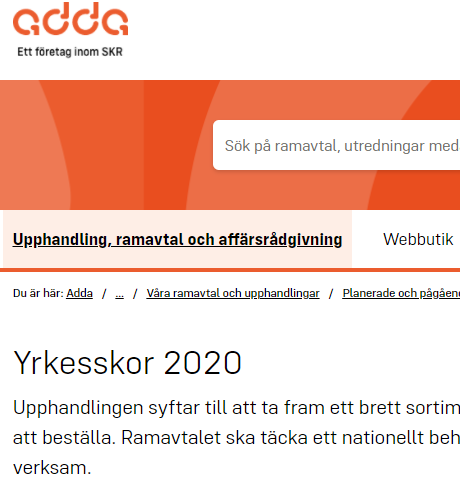 2022-03-09
13